МИНИСТЕРСТВО СОЦИАЛЬНОЙ ЗАЩИТЫ НАСЕЛЕНИЯ ВЛАДИМИРСКОЙ ОБЛАСТИгосударственное бюджетное учреждение социального обслуживания Владимирской области«Вязниковский комплексный центр социального обслуживания населения»ул. Чехова, д.31, г. Вязники, Владимирская обл., 601443 тел. (49233) 2-14-69, 2-56-63 e-mail: vyazniki_cso@uszn.avo.ru
«Утверждаю»
Директор ГБУСО ВО «ВКЦСОН»
_________________М.А.Луданова
Технология работыОрганизация летних оздоровительных групп«Всё лето вместе»
г.Вязники 2023 год
Цель технологии
формирование инклюзивного социального пространства, направленного на вовлечение несовершеннолетних разных категорий
 в культурно-досуговую, спортивную, волонтерскую деятельность
Задачи технологии
формирование социально-активной личностной позиции несовершеннолетних
1
формирование толерантного отношения друг к другу среди несовершеннолетних
2
обеспечение доступности, способствующей  социализации и интеграции детей-инвалидов
3
развитие творческих способностей
 несовершеннолетних
4
формирование у несовершеннолетних навыков волонтерской деятельности
5
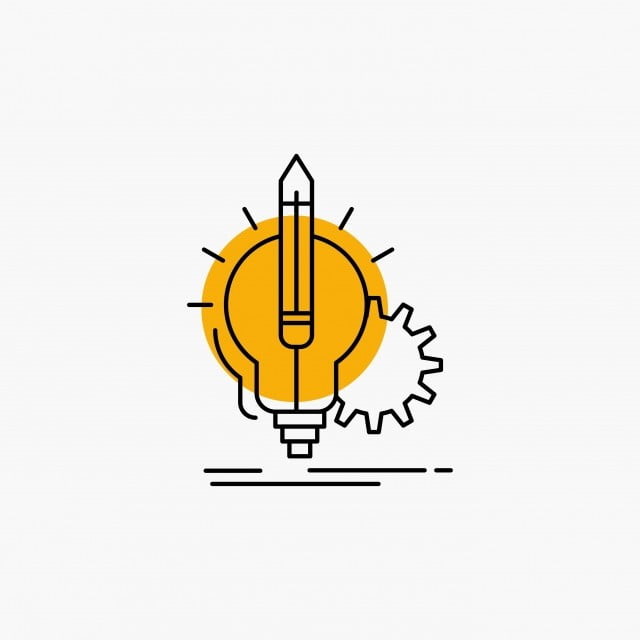 Идея технологии
Идея создания единого инклюзивного социального пространства, направленного на вовлечение несовершеннолетних разных категорий в культурно-досуговую, спортивную, волонтерскую деятельность возникла в учреждении из двух составляющих.
	Во-первых, инклюзия, то есть включение людей с инвалидностью в активную общественную жизнь, сегодня направление актуальное.
	Во-вторых, так сложилось, что летние дневные группы двух отделений – профилактики безнадзорности, правонарушений несовершеннолетних и реабилитации детей-инвалидов организовывались в соседних помещениях.
	Специалисты наблюдали желание детей активно общаться, при чем с обеих сторон. Стали проводить совместные мероприятия и видеть, что у «особенных» детей появилась возможность включиться в систему обычного детского отдыха, а «трудные» дети смогли проявить доброту и заботу.
	Так  родились летние оздоровительные группы «Всё лето вместе», которые существуют уже более 10 лет  и отлично зарекомендовали себя как среди детей, так и родителей.
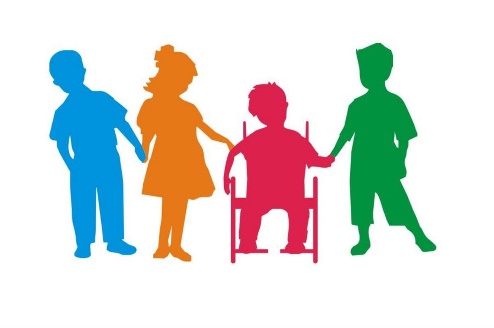 Целевая группа технологии
несовершеннолетние категории социального риска

несовершеннолетние категории дети-инвалиды
в каждой группе по 20 человек (10 на 10) в возрасте от 6 до 18 лет
Период организации групп
- июнь (21 рабочий день)
- июль (21 рабочий день)
- август (21 рабочий день)

Режим работы групп
 10.00 - 14.00 ежедневно
с понедельника по пятницу
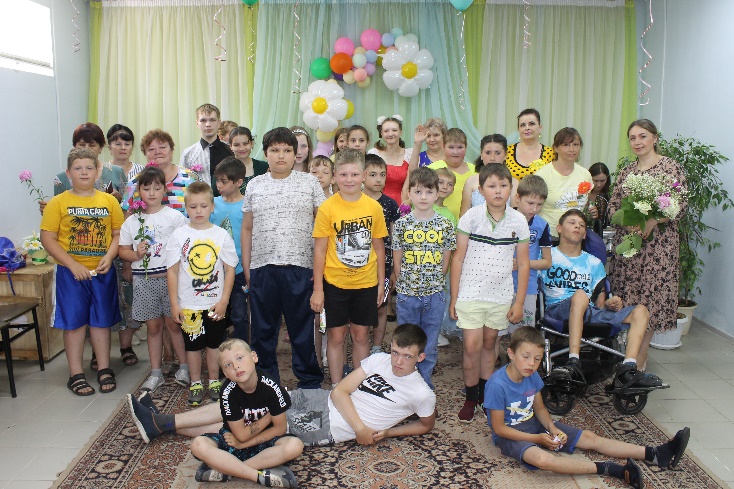 Сроки реализации технологии
В течение 2023 года. Технология автоматически пролонгируется на один год, в случае отсутствия внесения изменений.
Исполнитель мероприятий технологии
Государственное бюджетное учреждение социального обслуживания Владимирской области «Вязниковский комплексный центр социального обслуживания населения» на базе отделений:
 профилактики безнадзорности и правонарушений несовершеннолетних, 
реабилитации детей с ограниченными возможностями и оказания ранней помощи
Организация деятельности технологииДеятельность данной технологии осуществляется в соответствии с Конституцией Российской Федерации, законодательством федерального, регионального, местного уровней, уставом учреждения, Положением отделения, распоряжениями учредителя и директора учреждения.Социальные услуги оказываются в форме полустационара.Выбор способов и методик взаимодействия с несовершеннолетними детьми специалистами определяется самостоятельно исходя из особенностей психологического развития, индивидуальных возможностей и состояния здоровья.
Основные принципы реализации технологии
добровольное участие несовершеннолетних в данной деятельности;
ответственность специалистов, обеспечивающих все виды деятельности, включенные в данную технологию.
Кадровое обеспечение
С целью обеспечения содержания деятельности технологии имеются следующие штатные единицы персонала: заведующий отделением, психолог, специалисты по социальной работе.
Тематика проводимых мероприятий
здоровый образ жизни
законопослушное поведение
безопасность
творчество
спорт
праздники
волонтерство
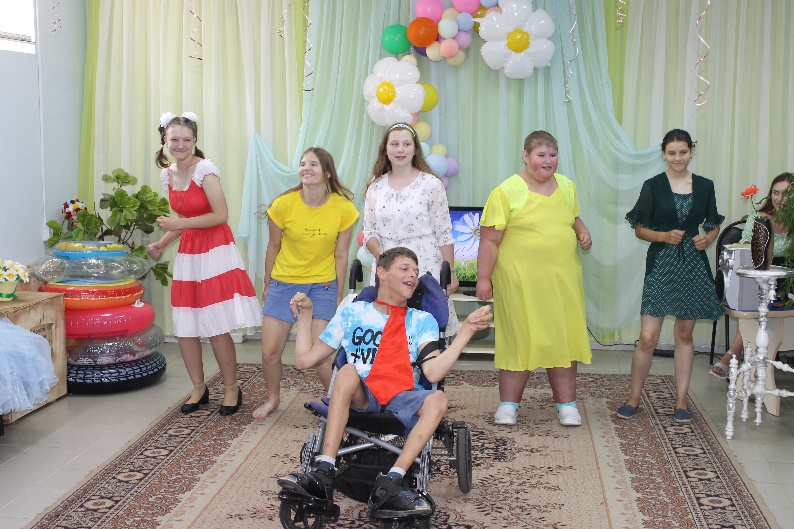 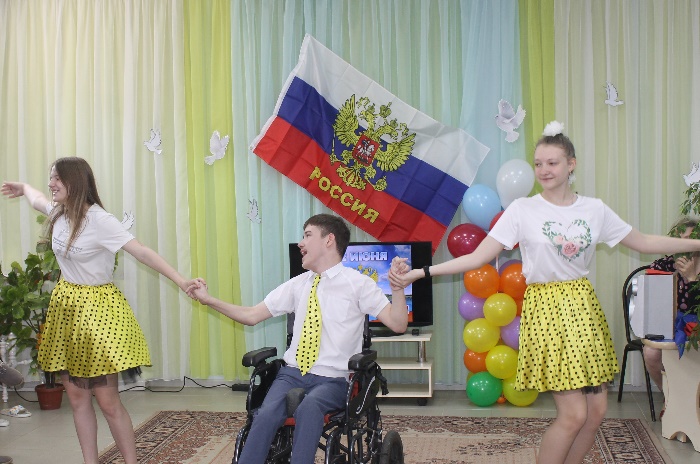 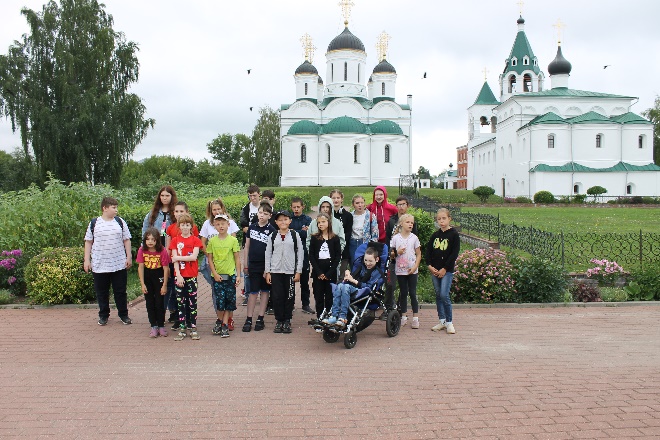 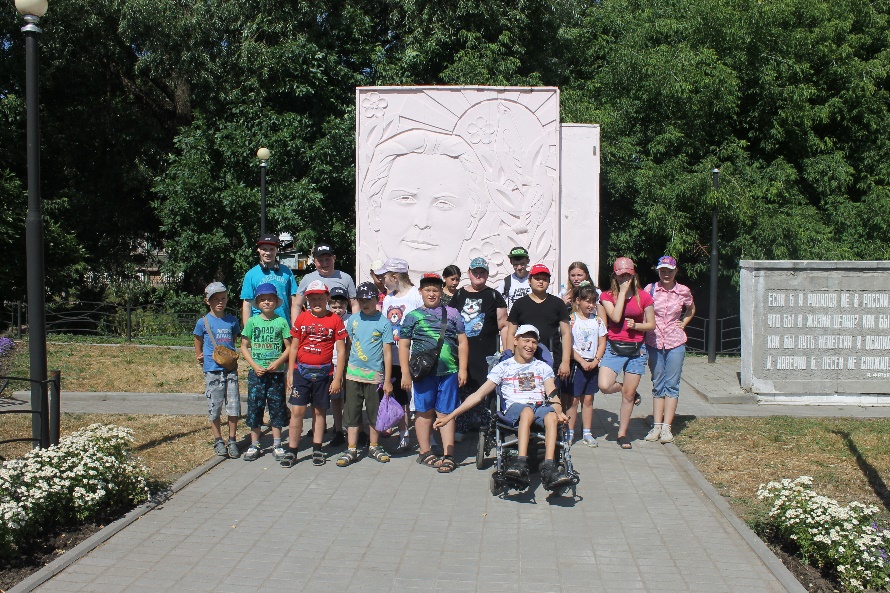 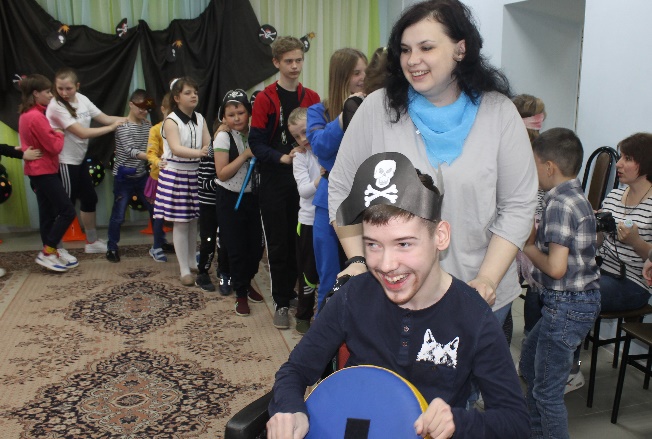 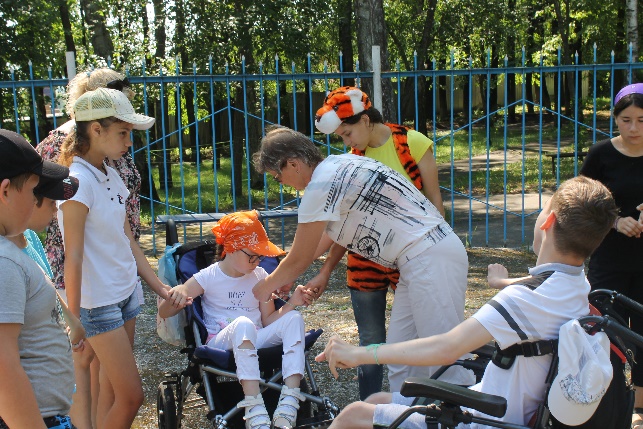